Prothèses RétiniennesQue répondre aux questions de vos patients?
Sara Touhami
VP Pédagogie – Congrès.
Association Nationale des Jeunes Ophtalmologistes.
Cécité
40 millions de personnes dans le monde.
Causes irréversibles: Glaucome, DMLA, Diabète, Dystrophies héréditaires (RP…):
Perte ou altération des photorécepteurs: DMLA, RP.
Perte ou altération des cellules ganglionnaires: Diabète, Glaucome.
[Speaker Notes: 50 % cataracte]
Types de Prothèses
Atteinte des cellules ganglionnaires: 

Stimulation corticale (prothèses 100 électrodes, résultats médiocres).

Atteinte des photorécepteurs: 

Prothèses rétiniennes.
Fonctionnement
Signal des photorécepteurs: 
Signal analogique.
Potentiel de membrane= fonction linéaire de l’intensité lumineuse.

Cellules bipolaires et ganglionnaires: 
Signal digital. 
Code= fréquence des potentiels d’action.

Types de prothèses: 
Sous rétiniennes.
Epirétiniennes.
Gaines autour du NO.
Transchoroidales.
[Speaker Notes: Réactivation du signal de cellules dégénérées]
Fonctionnement
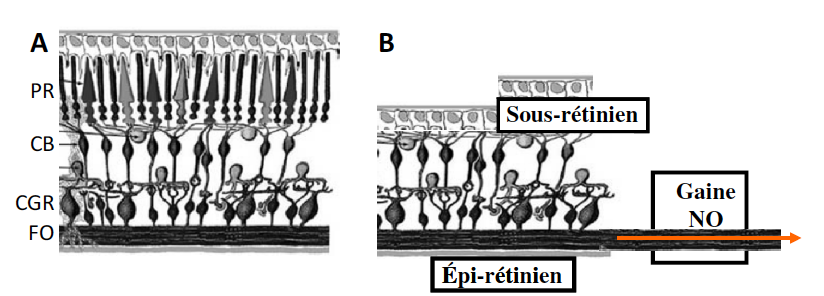 Picaud S et al, BA, 2013
[Speaker Notes: Sous rétinien entre PR et EP
Épi: sur le vitré]
Prothèses épi-rétiniennes
Société 2nd Sight, 1ère génération: Implants 16 électrodes: Vision limitée (lumière sur fond noir AV = 20/3240.

Société 2nd Sight, Implants ARGUS 2: 60 électrodes
	Étude multicentrique internationale:
Localisation d’objets.
Discrimination du mouvement.
Discrimination de réseaux orientés.
Av 20/1260.
Lecture 10 mots/minute.
[Speaker Notes: EPI RET 3
IRIS
GERMAN

Pixium visium french]
Prothèses épi-rétiniennes
3 éléments externes:

Caméra (Lunettes): Acquisition de l’image Real-Time

Microprocesseur (VPU) : Transformation des images en matrices de stimulation électrique. Information spatio-temporelle.

Émetteur (Coil): Envoi de signaux en radiofréquence vers l’implant.
Elements externes ARGUS 2
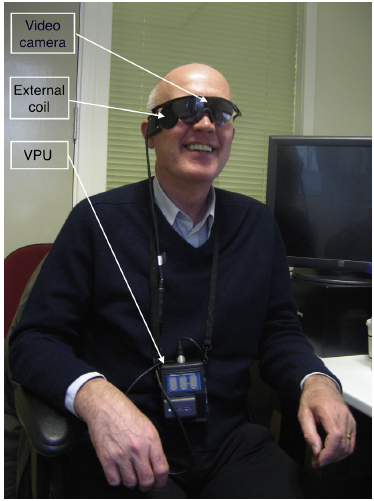 Da Cruz et al, Progress in Retinal Eye Research, 2015
Prothèses épi-rétiniennes
3 Eléments internes:

Receveur de RF: Internal Coil (+Energy supply).

Puce électronique (ASIC) qui transforme le signal en courants électriques.

Sortie du receveur : L’implant (avec les électrodes) fixé par clou ou tack transchoroidien; stimulation électrique rétinienne.
Elements internes ARGUS 2
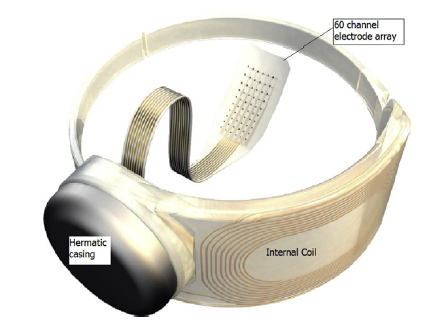 Da Cruz et al, Progress in Retinal Eye Research, 2015
Chirurgie ARGUS 2
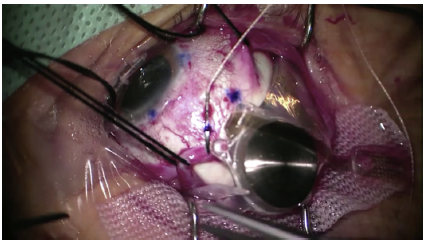 Da Cruz et al, Progress in Retinal Eye Research, 2015
Chirurgie ARGUS 2
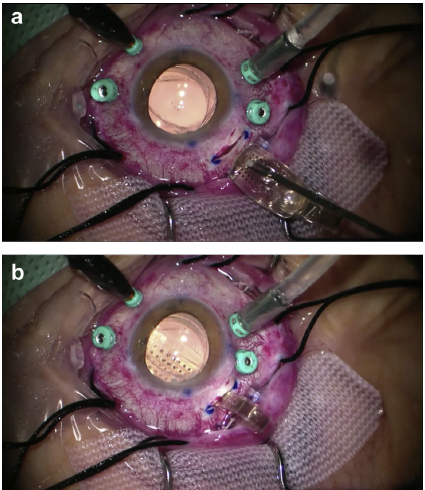 Da Cruz et al, Progress in Retinal Eye Research, 2015
Chirurgie ARGUS 2
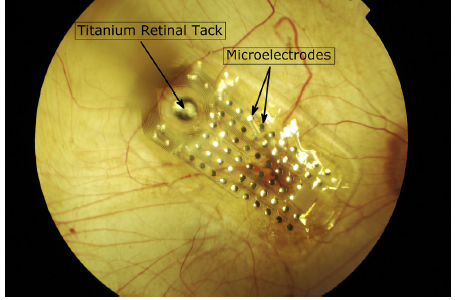 Da Cruz et al, Progress in Retinal Eye Research, 2015
[Speaker Notes: 200 UM LE DIAMETRE ELECTRODE]
Chirurgie ARGUS 2
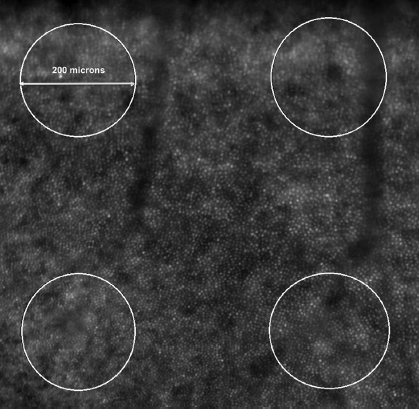 Da Cruz et al, Progress in Retinal Eye Research, 2015
[Speaker Notes: 200 UM LE DIAMETRE ELECTRODE]
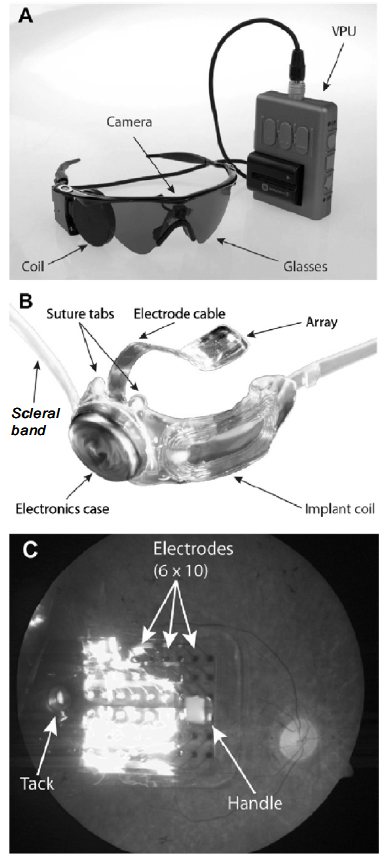 Argus 2
CE 2011
FDA 2013
Commercialisation : 80.000 Euros

Stimulation similaire de toutes les cellules ganglionnaires (ON/OFF) et des fibres nerveuses superficielles.
Perte de la rétinotopie, du champ visuel.

Explication possible de la différence dans les performances des patients.
Picaud S et al, BA, 2013
[Speaker Notes: Correspondant aux cellules ganglionnaires plus périphériques
60 PIXELS
Amplitude du courant: Fonction linéaire de l’intensité du pixel considéré à une fréquence de 20Hz pour une durée d’impulsion de 100us à 1ms.
Stimulation biphasique, cathodique puis anodique.]
ARGUS 1
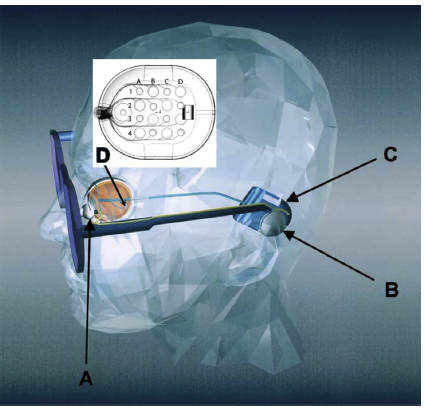 Da Cruz et al, Progress in Retinal Eye Research, 2015
Complications
Etude débutée en 2007
30 patients suivis durant 6- 30 mois.
2 DR, 3 Endophtalmies, 2DC, 2 dislocations du Tack.
Extrusion de matériel externe: 10 patients.
Prothèses sous-rétiniennes
Optobionics:
1ers dispositifs: 2mm de diamètre: photodiodes solaires intégrées aux électrodes directement placées en sous-rétinien. Pas de dispositif externe.
Résultats médiocres: peu de photons convertis en signal.
Retina Implant AG:
Circuit amplificateur des signaux issus des photodiodes.
Problème: nécessité d’une batterie insérée en sous-rétinien périphérique.
16 électrodes  1500 électrodes (Lecture, AV 20/1000)
600 pixels
[Speaker Notes: Reception amplification stimulation des cellules bipolaires.
EX ALPHA IMS]
Défis: Améliorer la Résolution
Rétine endommagée: Entourée de tissu glial, l’isolant de la transmission du signal.

Solutions: Structures tridimensionnelles englobant les neurones à stimuler par des électrodes de polarité opposée.

Puits de stimulation.

Design permettant de considérer chaque puits comme un pixel indépendant.
Défis: Améliorer la résolution
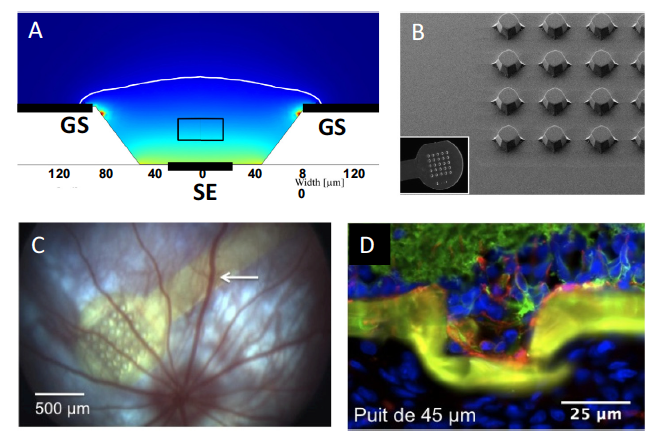 Picaud S et al, BA, 2013
Défis: Les matériaux
Courants faradiques vs courants capacitifs.
Platine, nitrure de titane, oxydes d’iridium.
Avenir: diamants dopés par du Bore, graphène…
[Speaker Notes: Faradiques = redox= changement des tissus et du ph
Capacitifs : petites electrodes avec densite de charge elevee= risque de les endommager et le tissu aussi
Trouver des materieau qui supportent ces densites de charge]
Défis: Le codage de l’information
Caméras asynchrones (dépendant moins du temps, donnant des informations positives et négatives, à l’instar des photorécepteurs)
[Speaker Notes: Caméras classiques: 1 images toutes les 30ms]
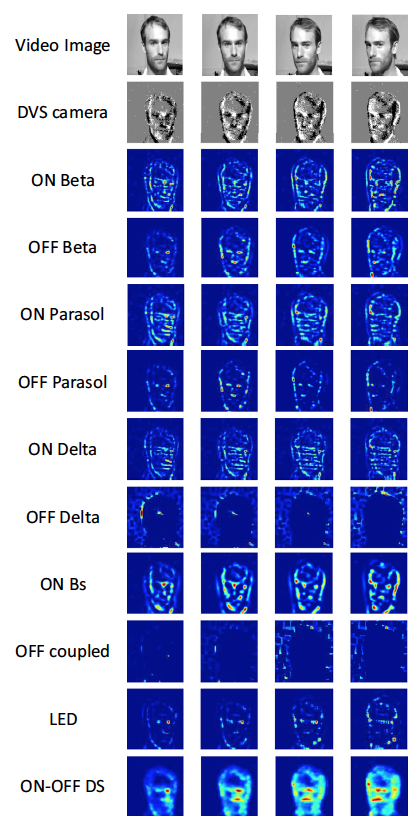 Défis: Le codage de l’informationModélisation des informations visuelles envoyées au cerveau par différentes populations de cellules ganglionnaires à partir d’évènements positifs et négatifs générés par la caméra asynchrone de type DVS.
Picaud S et al, BA, 2013
[Speaker Notes: Caméras classiques: 1 images toutes les 30ms]
Quelles réponses aux questions des patients?
Ces implants relèvent d’études multicentriques.

Eligibilité dépend de la pathologie et des capacités d’adaptation corticale:
Glaucome: stimulation post NO: pour l’instant, on oublie…
Rétinopathies conservant une certaine viabilité des voies de transmission (DMLA, RP): Possible.
Rendement: …à pondérer par rapport au degré de l’atteinte… et des capacités d’adaptation et de plasticité cérébrales individuelles.